A POWER POINT PRESENTATION ON
GREENHOUSE EFFECTS AND GLOBAL WARMING
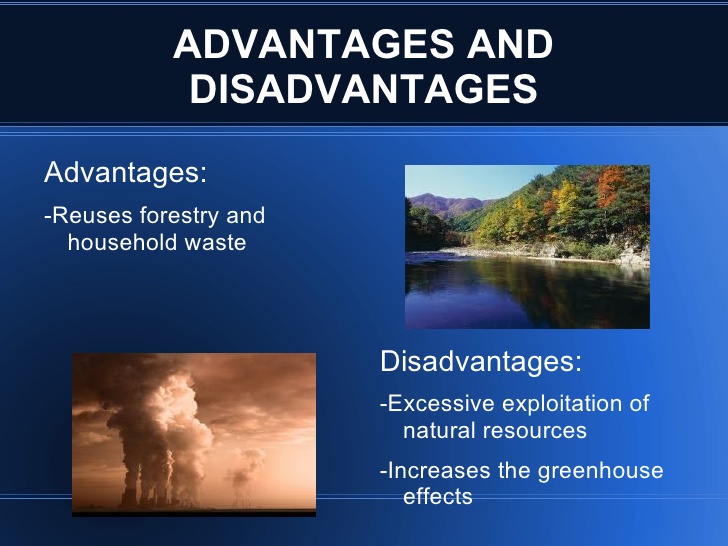 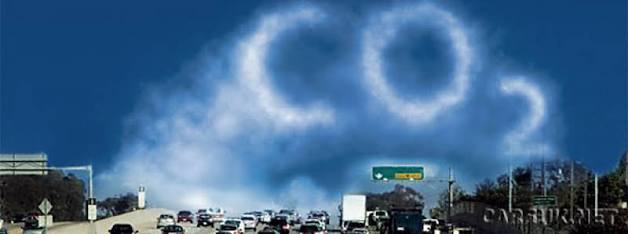